SE1011Week 4, Class 2
Today
Muddiest Points
Finishing GUI loop example
Nested Loops
Next Half-Exam: Week 5, Monday
SE-1011 Slide design: Dr. Mark L. Hornick Instructor: Dr. Yoder
1
Muddiest Loop Points
2
Muddiest Loop Points
3
Coding practice
See slides from last time, and …
https://faculty-web.msoe.edu/yoder/se1011/Homework
SE-1011 Slide design: Dr. Mark L. Hornick Instructor: Dr. Yoder
4
Types of Loops:do-while vs while
while
do-while
Condition checked first
May not enter body
If condition false first time
Body executed first
Will enter body at least once
SE-1011 Slide design: Dr. Mark L. Hornick Instructor: Dr. Yoder
5
Types of Loops:for vs. while
while
for
general-purpose loop
Use when you don't know how many times loop will execute
counting loop
Use when you know how many times loop will execute
SE-1011 Slide design: Dr. Mark L. Hornick Instructor: Dr. Yoder
6
Nested Loops – an example
do
   print "Times to sing? 0 to exit"
   input timesToSing
   timesSung 0
   while timesSung < timesToSing
      print count
      timesSungtimesSung+1
while times > 0
SE-1011 Slide design: Dr. Mark L. Hornick Instructor: Dr. Yoder
7
Nested Loop Design
The outer loop is the main task
The inner loop performs one step of that task

You can test the inner loop without the outer loop
Just supply variables
The outer loop can change the variables that the inner loop sees
SE-1011 Slide design: Dr. Mark L. Hornick Instructor: Dr. Yoder
8
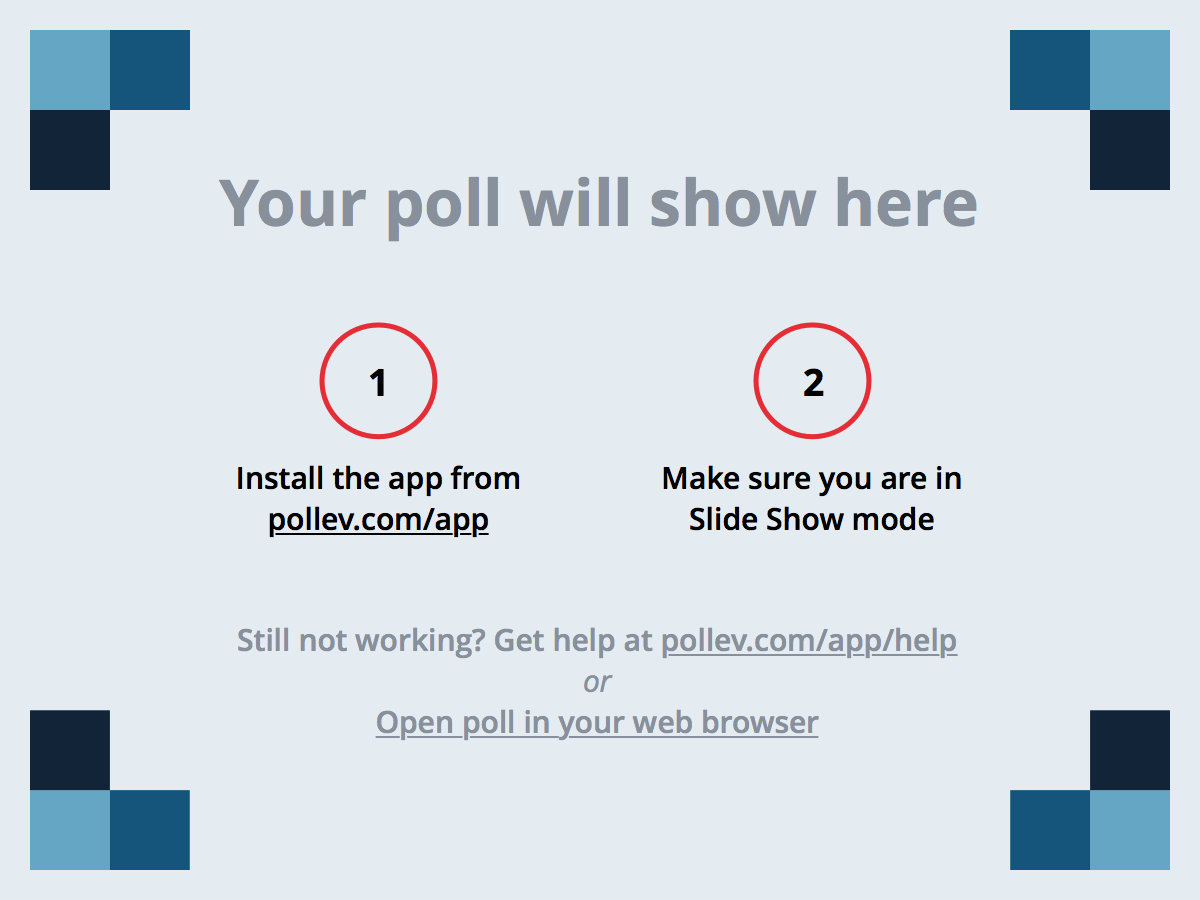 SE-1011 Slide design: Dr. Mark L. Hornick Instructor: Dr. Yoder
9
Acknowledgement
This course is based on the text
Introduction to Programming with Java by Dean & Dean, 2nd Edition
SE-1011 Slide design: Dr. Mark L. Hornick Instructor: Dr. Yoder
10